Retinoblastoma
Carlos Rodriguez-Galindo, MD
St. Jude Children’s Research Hospital
This talk will follow the topical structure suggested by the ABP:
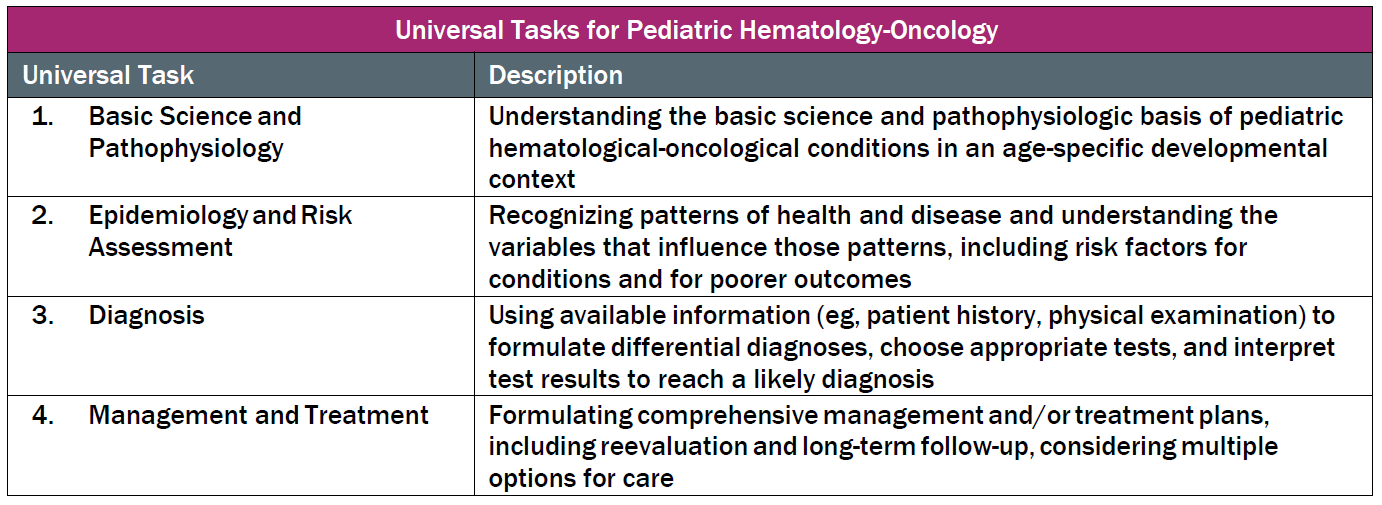 Epidemiology and Risk Assessment
Retinoblastoma
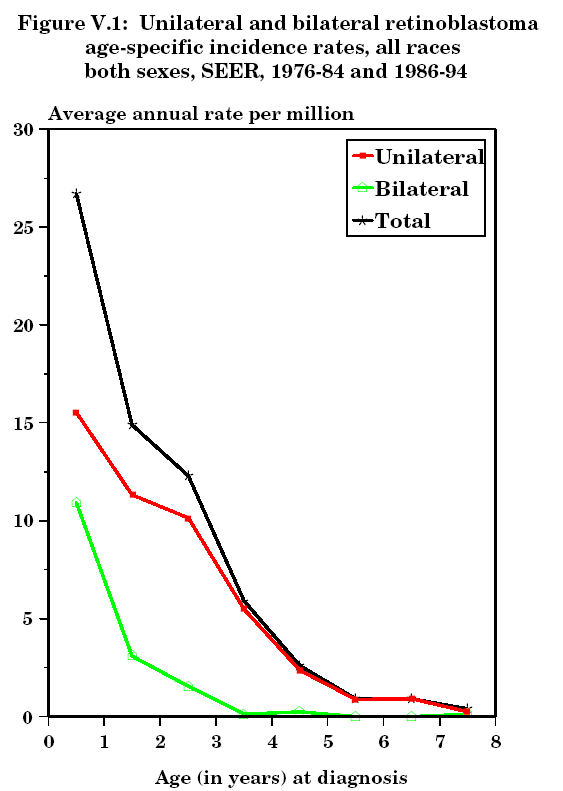 Annual Incidence
3.7 cases per million children < 15 y
US: 300 new cases/year
~3% of all pediatric cancers
11% of cancers < 1 yr
Age at presentation
63% < 2 years
95% < 5 years
Laterality is age dependent
< 1 yr: 42% BL – 58% UL
1-2 yr: 21% BL – 79% UL
> 2 yr:  9% BL – 91% UL
Ries LAG, Smith MA, Gurney JG, Linet M, Tamra T, Young JL, Bunin GR (eds).
Cancer Incidence and Survival among Children and Adolescents: United States SEER Program 1975-1995, National Cancer Institute, SEER Program. NIH Pub.No.99-4649. Bethesda,MD,1999.
3
Basic Science and Pathophysiology
RetinoblastomaTwo Clinical Forms
Non-heritable, unilateral or unifocal
75% of patients 
Mutation of both alleles in a somatic cell
Median time to diagnosis: 29-30 months
Heritable, bilateral, multifocal 
25% of patients
Germline mutation of RB1
25% cases: Inherited from a carrier parent
75% cases: “de novo” mutation early in embryogenesis
Median time to diagnosis: 14-16 months
4
Basic Science and Pathophysiology
RetinoblastomaBiology
Biallelic inactivation of RB1 almost universal
First hit is germline in heritable form and somatic in sporadic non-heritable form
Germline RB1 mutations often occur in paternal allele (paternal environmental exposures)
Germline RB1 deletions (3-5%) are associated with intellectual disability and dysmorphic features (13q- syndrome)
Additional events required for transformation
P53 pathway: MDM2 and MDM4 amplification
Epigenetics 
BCOR mutations
SYK upregulation
Wild type RB1 (1.5%): MYCN amplification
Associated with worse outcome
5
Epidemiology and Risk Assessment
Genetics and Genetic CounselingHeritable Retinoblastoma
Facts to remember
RB1 germline mutation is associated with >90% penetrance to develop RB
“Silent carriers” are very rare
All patients with bilateral RB have a RB1 germline mutation
25% inherited, 75% ‘de novo’
BUT:
15% of patients with unilateral RB carry a mutation
15% of patients with germline mutation develop unilateral RB
Mosaics for RB1 mutation exist
Mutation occurs in late embryogenesis
Variable tissue expression
10% of patients with sporadic (‘de novo’) bilateral RB
6
Epidemiology and Risk Assessment
Genetics and Genetic CounselingHeritable Retinoblastoma
Genetic counseling and proposal for genetic testing is indicated in all patients with retinoblastoma and their families, regardless of laterality
Mutations are distributed throughout the 27 exons of the RB1 gene
No single mutational “hotspot”
A single genetic test is unlikely to detect all germline RB gene mutations
Sequencing + FISH + QM-PCR + Methylation + MLPA
Current methods: 90-95% sensitivity
Specific mutation of the proband is needed to screen relatives
All offspring and newborn siblings MUST be screened at birth and every 4 weeks until genetic testing is complete
Babies with positive testing (RB1 mutation) require dilated eye exams every 4 weeks due to high penetrance of mutation
7
Diagnosis
RetinoblastomaClinical Presentation
Intraocular
Leukocoria	65-75%
Strabismus	10-15%
Nystagmus	5-10%

Advanced Intraocular
Buphthalmos
Glaucoma
Periorbital cellulitis

Extraocular
Proptosis + LN
Metastases
8
Diagnosis
RetinoblastomaEvaluation
Examination under anesthesia (both eyes)
Direct visualization of the tumor(s)
Evaluation of corneal diameters and intraocular pressure
Imaging:
Ocular US
MRI orbits and brain
Evaluation of optic nerve prior to enucleation
Evaluation of CNS (Trilateral RB)
Bone scan, bone marrow aspirate/biopsy and CSF cytology
Only if advanced disease: high-risk histology after enucleation, or extraocular retinoblastoma
Genetic counseling
9
Diagnosis
RetinoblastomaDifferential Diagnosis
Congenital Cataracts
Coats Disease
Persistent Fetal Vasculature (PFV)
Retinitis:
Toxocara
Toxoplasma
Medulloepithelioma
Astrocytic Hamartoma
Choroidal Osteoma
10
Diagnosis
Retinoblastoma “Staging”
Eye  Classification (groups)
Patient  Staging
11
International Retinoblastoma Classification System
Diagnosis
Tumor size and tumor burden
Tumor location (in relationship to foveola and optic disc)
Subretinal fluid and seeding
Vitreous seeding
Developed in the 2000’s
Based on ocular salvage using modern conservative approaches
A
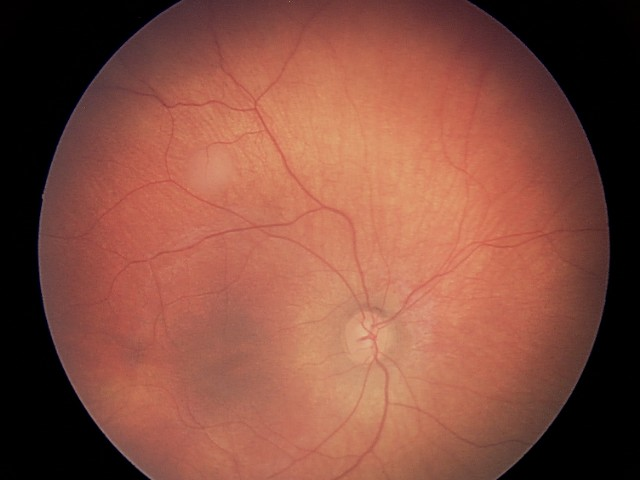 B
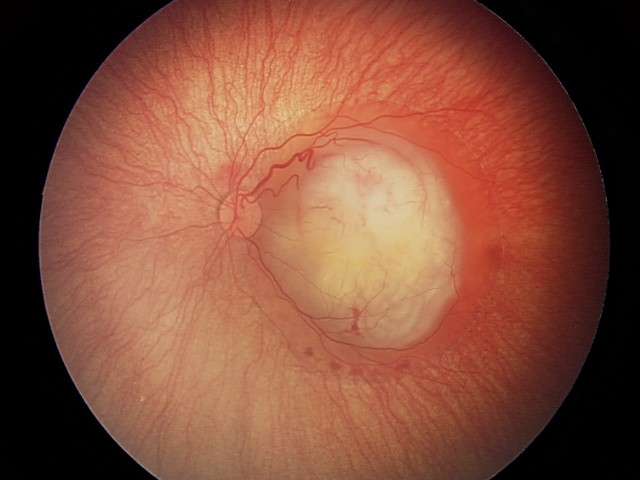 D
C
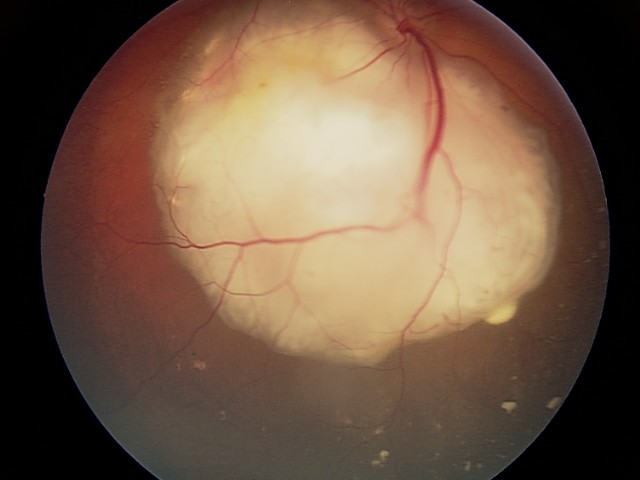 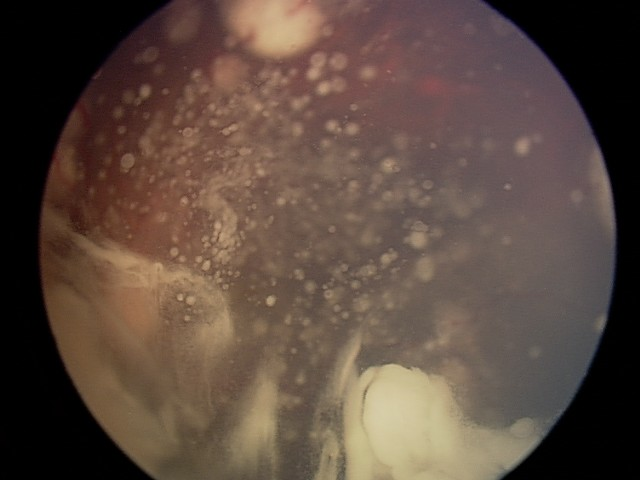 E
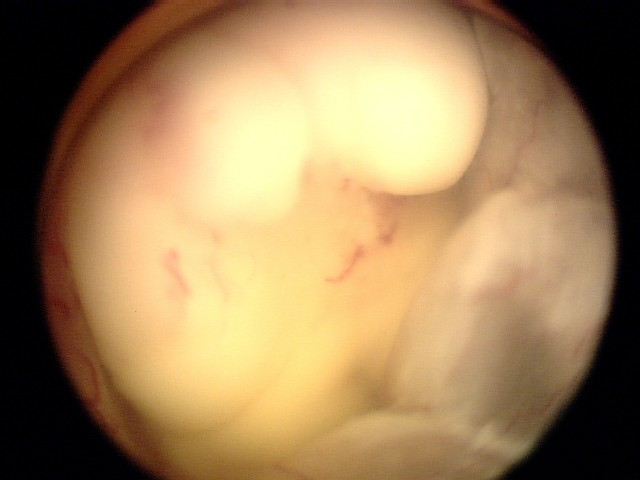 12
Diagnosis
International Retinoblastoma Staging System
Key Concepts:
 Intraocular disease
Without extraretinal extension
With extraretinal extension
 Risk histological factors

 Extraocular disease
Orbital
Extraorbital
 CNS
 Extra-CNS
13
Management and Treatment
RetinoblastomaTreatment
Multidisciplinary Team
Pediatric Oncologist
Ophthalmologist
Radiation Oncologist
Infrastructure
Supportive care
Priorities in Treatment
Cure 

Eye Salvage

Vision Preservation
 (+ Avoid or Delay RT)
14
Management and Treatment
RetinoblastomaTreatment
Priorities in Treatment
Cure 

Eye Salvage

Vision Preservation
(+ Avoid or Delay RT)
Must be individualized
Stage, group
Laterality
Major concepts
Ocular preservation vs. enucleation
Risk-adapted therapies
Intraocular vs. orbital vs. extraorbital
Two different scenarios: unilateral and bilateral
Avoid or delay RT for ocular salvage
Important impact on orbital growth
Risk of second malignancies (heritable RB)
15
Management and Treatment
RetinoblastomaTreatment
Treatment of intraocular retinoblastoma
Ocular salvage vs. enucleation
Treatment of unilateral retinoblastoma
Treatment of bilateral retinoblastoma
Treatment of extraocular retinoblastoma
Treatment of orbital disease
Treatment of metastatic disease
16
Management and Treatment
RetinoblastomaTreatment
Treatment of intraocular retinoblastoma
Ocular salvage vs. enucleation
Treatment of unilateral retinoblastoma
Treatment of bilateral retinoblastoma
Treatment of extraocular retinoblastoma
Treatment of orbital disease
Treatment of metastatic disease
17
Management and Treatment
RetinoblastomaTreatment
Treatment of intraocular retinoblastoma
Ocular salvage vs. enucleation
Treatment of unilateral retinoblastoma
Treatment of bilateral retinoblastoma
Treatment of extraocular retinoblastoma
Treatment of orbital disease
Treatment of metastatic disease
18
Management and Treatment
Treatment of RetinoblastomaOcular Salvage vs. Enucleation
A
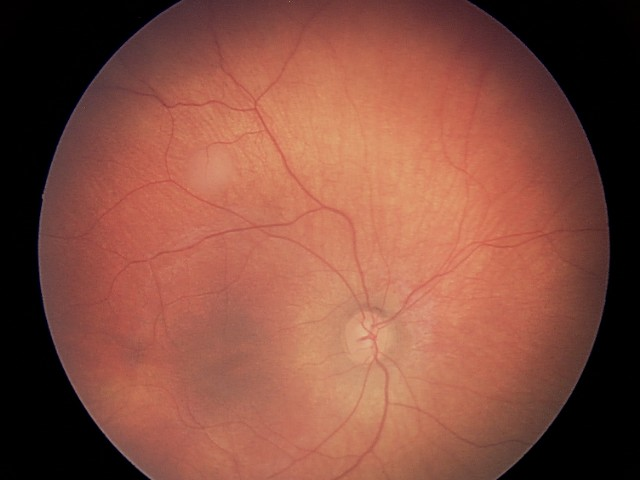 B
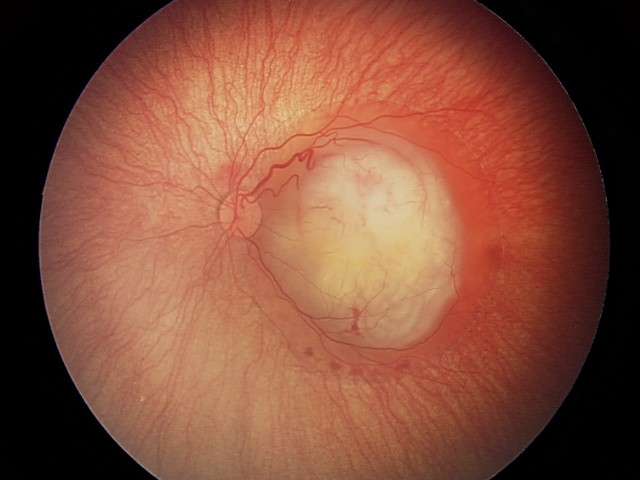 D
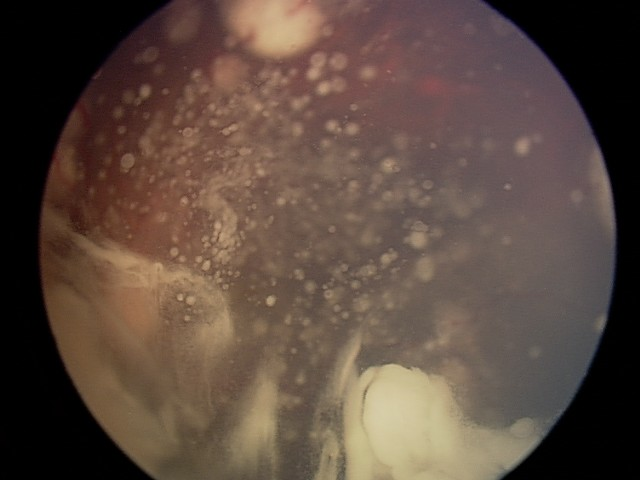 C
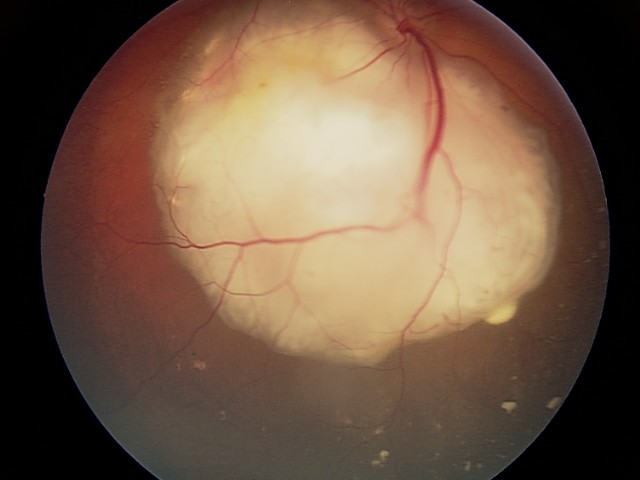 Factors influencing initial treatment decision: intraocular disease (group), potential for vision, and laterality
Decisions need to be made in this continuum of tumor progression
Ocular salvage chances are very high in group A and very low in group E, and decisions are individualized
Favorable visual outcomes decrease with increasing intraocular tumor burden
Intensity of treatments required for ocular salvage increase across the continuum
In general, ocular salvage options are not offered for group E eyes (and many group D eyes) and upfront enucleation is recommended
Treatment for patients with bilateral retinoblastoma is more conservative, and decisions regarding enucleation are usually delayed
E
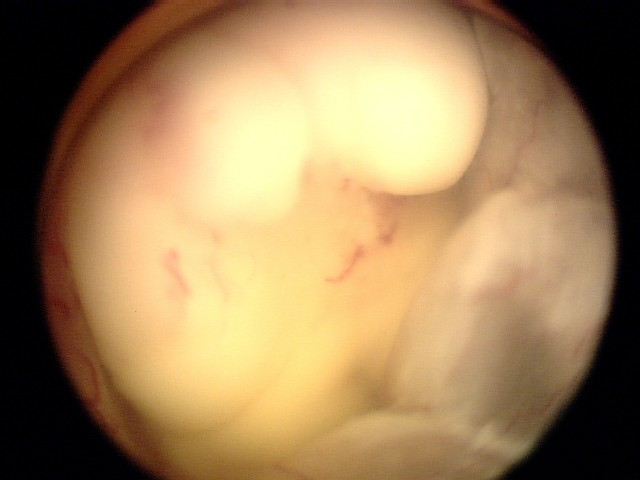 19
Management and Treatment
Treatment of RetinoblastomaOcular Salvage vs. Enucleation
Chemoreduction: Reduce tumor burden to facilitate focal treatments
Systemic chemotherapy: vincristine, etoposide, and carboplatin (VCE)
Intra-arterial chemotherapy: melphalan, others (carboplatin, topotecan)
Intra-vitreal chemotherapy: melphalan
Used for treatment of vitreous seeds
Focal treatments
Used to consolidate responses after chemotherapy
Small lesions (< 4 dd): cryotherapy (anterior pole), thermotherapy (posterior pole)
Larger lesions (> 4 dd): brachytherapy (radiation plaque applied to the sclera)
External-beam radiation therapy
Used when other measures have failed
Management and Treatment
Treatment of RetinoblastomaOcular Salvage vs. Enucleation
Upfront treatment of advanced disease 
Always indicated in Group E eyes
Alternative to ocular salvage depending on laterality
Unilateral > Bilateral
Treatment after failure of ocular salvage
Surgery: Expert surgeon
Removal of long section of optic nerve (~ 10 mm)
Placement of orbital implant 
Histopathological exam
21
Management and Treatment
Treatment of RetinoblastomaOcular Salvage vs. Enucleation: Histopathological Examination
Look for High-Risk Histology (extra-retinal disease), which is present in about 20% to 25% of the cases:
Massive choroidal replacement (> 3 mm)
Ciliary body infiltration
Iris infiltration
Scleral invasion
Anterior chamber seeding
Optic nerve involvement
Post-laminar involvement
Pre-laminar involvement + choroidal involvement
Presence of High-Risk Histology is indication for additional staging studies and risk-adapted therapy
(Consensus Criteria from COG ARET0332 study)
22
Management and Treatment
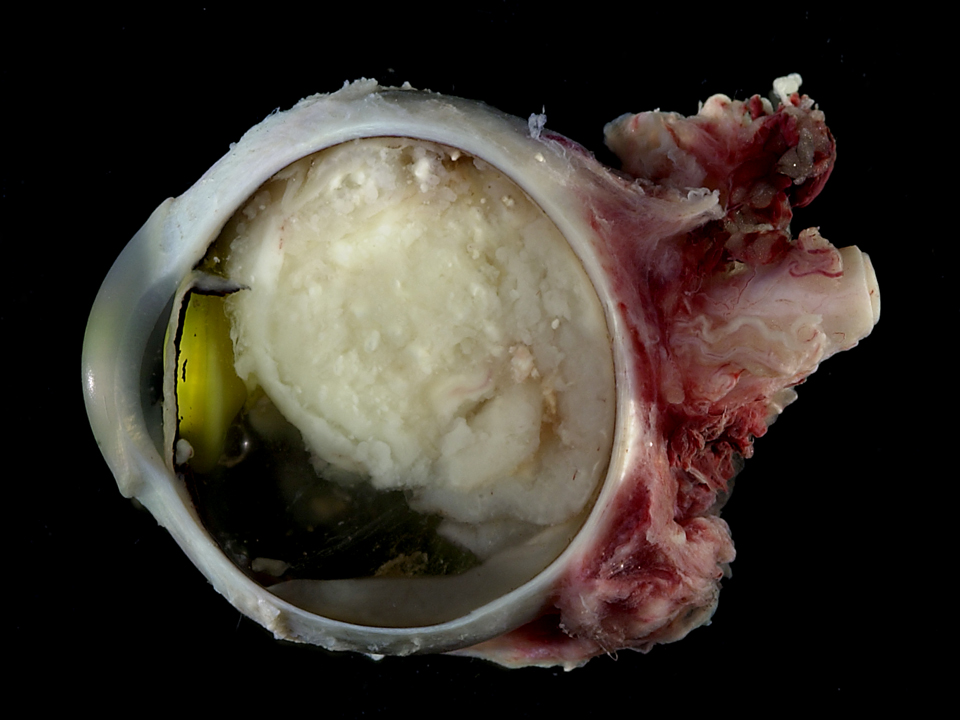 No high-risk histology
(intra-retinal)
High-risk histology
(extra-retinal)
Metastatic Workup
(Bone Scan, BM, CSF)
Observation
Examination of orbital socket
Examination of contralateral eye
Outcome: > 95% survival
NEG
POS
Adjuvant Chemotherapy
VCR/ETO/CBP x 6
(VCR/CYC/DOX)
Outcome: > 95% survival
Treatment for 
Metastatic Disease
23
Management and Treatment
RetinoblastomaTreatment
Treatment of intraocular retinoblastoma
Ocular salvage vs. enucleation
Treatment of unilateral retinoblastoma
Treatment of bilateral retinoblastoma
Treatment of extraocular retinoblastoma
Treatment of orbital disease
Treatment of metastatic disease
24
Management and Treatment
Treatment of Unilateral Retinoblastoma
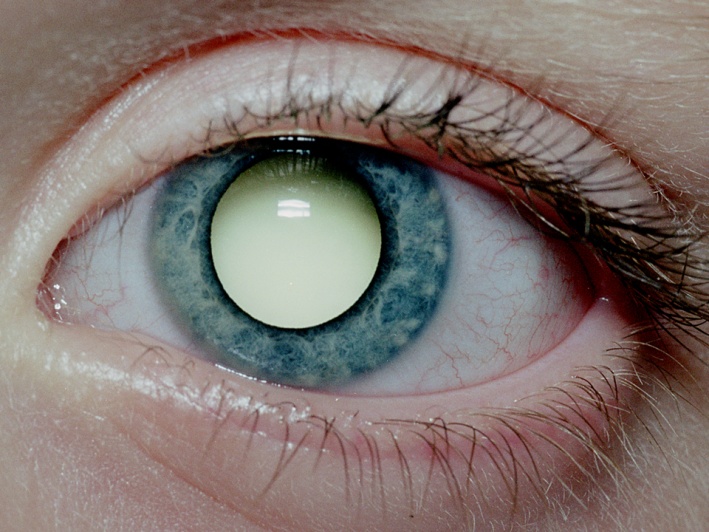 Usually presents with advanced intraocular disease
Leukocoria  tumor affects 2/3rds of the eye globe
Options:
Upfront enucleation and risk-adapted adjuvant therapy
No risk pathology (75-80%): Enucleation + Observation
Risk pathology (20-25%): Enucleation + Adjuvant chemotherapy
Ocular salvage treatments indicated for early intraocular disease (A, B, C, some D)
Intra-arterial or systemic chemotherapy + focal treatments
Ocular salvage rates > 75%
Ocular salvage not indicated for advanced intraocular disease (E, some D), and upfront enucleation is recommended
25
Treatment of Unilateral Retinoblastoma
Group A
Group B, C
Group D
Group E
Systemic or 
I-A Chemotherapy
+
Focal Treatments
Focal Treatments
Consider IA
chemotherapy
Enucleation
Pathology
Progression
Progression
Progression
No risk
Risk
Systemic or IA chemotherapy
Brachytherapy
Consider
Brachytherapy
Chemotherapy
+ EBRT if  extraocular       disease
Observation
Enucleation
Enucleation
Histological risk-based adjuvant chemotherapy
26
Management and Treatment
RetinoblastomaTreatment
Treatment of intraocular retinoblastoma
Ocular salvage vs. enucleation
Treatment of unilateral retinoblastoma
Treatment of bilateral retinoblastoma
Treatment of extraocular retinoblastoma
Treatment of orbital disease
Treatment of metastatic disease
27
Management and Treatment
Treatment of Bilateral RetinoblastomaKey Concepts to Consider
Multifocal disease
Dynamic process
Tumors develop until 4-5 years of age
Treatment decisions must include (for each eye)
Tumor burden (‘Group’)
Potential for vision
Status of contralateral eye
Risk factors for ocular salvage:
Tumor size
Vitreous seeding
Retinal detachment/seeds
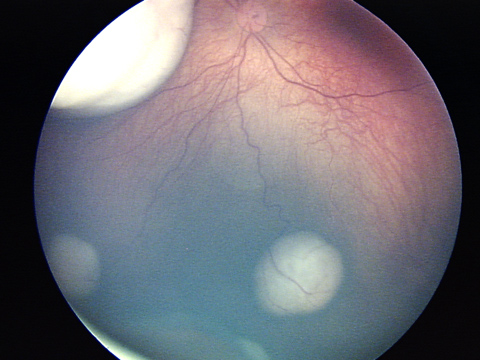 28
Management and Treatment
Treatment of Bilateral Retinoblastoma
Usually more conservative approach than for unilateral RB
Upfront intra-arterial or systemic chemotherapy + intensive focal treatments +/- intravitreal chemotherapy
Radiation therapy is very effective for poor responders BUT usually voided or delayed whenever possible
Side effects of irradiation: bone growth delay and second malignancies 
Timing of enucleation and irradiation also depends on status of contralateral eye
Outcome
Ocular salvage rates: 65-90%
Survival: >90%
29
Management and Treatment
Treatment of Bilateral Retinoblastoma
Group A
both eyes
Group B
worse eye
Group C, D
worse eye
Group E
worse eye
2 or 3-drug systemic chemotherapy or
 I-A chemotherapy
+
Focal Treatments
3-drug systemic 
chemotherapy or
I-A chemotherapy
+
Focal Treatments
Focal Treatments
Enucleate group E eye
Treatment based on
Pathology
Group of remaining eye
Progression
Progression
Progression
Brachytherapy
EBRT*
Intravitreal chemotherapy
Chemotherapy
Enucleation
*EBRT – External-beam radiation therapy
Histological risk-based adjuvant chemotherapy
30
Management and Treatment
RetinoblastomaTreatment
Treatment of intraocular retinoblastoma
Ocular salvage vs. enucleation
Treatment of unilateral retinoblastoma
Treatment of bilateral retinoblastoma
Treatment of extraocular retinoblastoma
Treatment of orbital disease
Treatment of metastatic disease
31
Management and Treatment
Extraocular Retinoblastoma
Orbital disease
Overt orbital disease, trans-scleral involvement, or + cut-end of optic nerve
Associated with pre-auricular or cervical nodal disease
Treatment with cisplatin-based therapy, enucleation, and radiation therapy is curative in > 70% of the cases
Extra-orbital disease
Very rare in the US
Metastatic sites: bone, bone marrow, liver, CNS
Extra-CNS disease is curable (70% survival) with cisplatin-based therapy and consolidation with high-dose chemotherapy and auto HSCT
CNS disease has a dismal prognosis
Management and Treatment
Long Term Effects
Chemotherapy
Hearing loss 
Therapy-related AML (BUT, survivors of heritable RB do not have an added risk beyond chemotherapy exposure)
Cardiotoxicity
Radiation
Facial deformity
Second malignant neoplasms
Ocular 
Decreased vision (tumor, treatment)
Retinal vasculopathy (tumor, RT, I-A chemo)
Xerophthalmia (RT)
Second malignant neoplasms
33
Management and Treatment
Second Malignancies in Retinoblastoma Survivors
Cumulative incidence 36% at 50 years*
Most are radiation-induced:
RT exposure almost doubles the risk (20% to 40%)
60-70% of second malignancies are in the head and neck area
Dose-effect
Age-effect (higher risk for < 1 yo)
Malignancies:
Osteosarcoma (25-40%): Most common inside and outside irradiated field
Soft tissue sarcomas (10-15%): Inside > outside irradiated field (leiomyosarcoma > fibrosarcoma > MFH > STS NOS > RMS)
Melanoma and other skin cancers (15-20%)
Lung cancer and other common cancers of adulthood
*Kleinerman, R. A. et al. J Clin Oncol; 23:2272-2279 2005
34
Management and Treatment
Trilateral Retinoblastoma
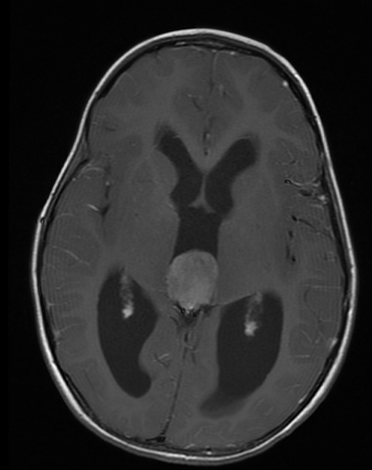 Bilateral RBL + asynchronous midline intracranial tumors
Pineoblastomas
3-9% of bilateral RBL
Median interval B-RBL to T-RBL: 35 m.
Very poor prognosis
Lower vertebrates: Pineal gland is a photoreceptive organ
Screening: MRI every 6 months until 5 years of age for children with bilateral RB (although unclear impact on outcome)
35